Power UP: ACT Reading Prep, Week 1
Goal Setting
Essential Question
How can I increase my ACT score?
Learning Objectives
Understand the purpose of the ACT and the importance of the reading section.
Evaluate current ACT performance and set a realistic goal for the overall test and the reading component.
ACT Superscoring
[Speaker Notes: K20 Center. (n.d.). I Notice, I Wonder. Strategies. https://learn.k20center.ou.edu/strategy/180]
ACT Student Login
Go to the MyACT website: my.act.org
Find your ACT scores.
Goal Setting: Where I Am
Use the Goal Setting handout to set your ACT goals. 
Fill in the first power bar using your current composite score. 
Fill in the second power bar with your current reading score.
Oklahoma College Admission and Scholarships
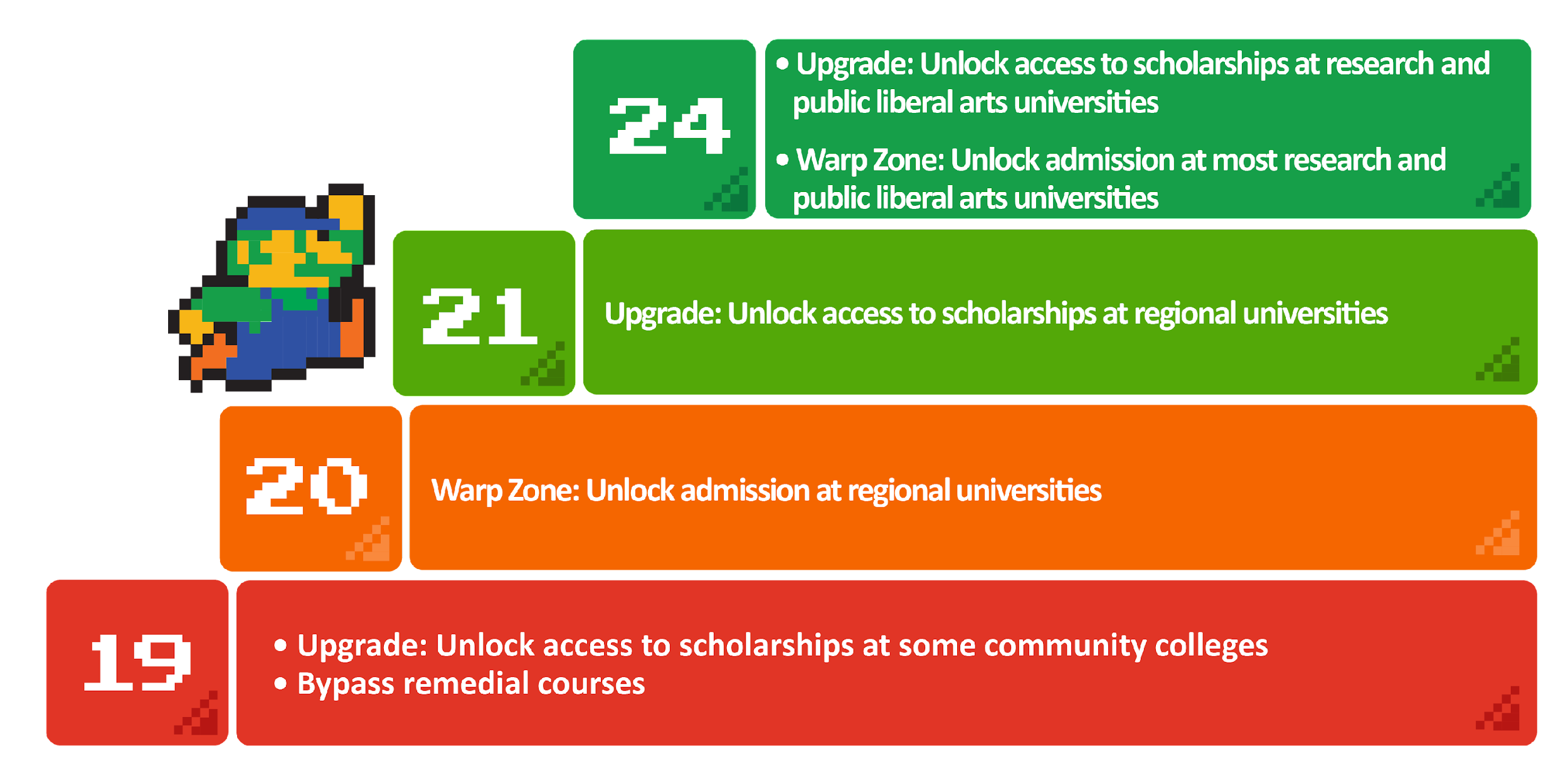 Reading Score Chart
Calculating Percentage Correct
Divide the number of questions you need to answer correctly by the total number of questions on the reading test, which is 40. 
Multiply the result by 100. 
Write this number on the handout in the percentage correct box.
Take Action
Choose at least one action you can take to increase your reading score. 
Add the action to your handout.
Over the next few weeks, practice your action and add the dates you practiced to your handout to keep track of your progress.
ACT Fee Waivers: How to Apply
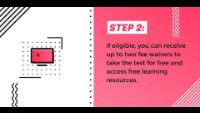 ACT Fee Waivers
[Speaker Notes: Video: ACT. (2019, June 5). How to Apply for an ACT Fee Waiver. [Video]. YouTube. https://youtu.be/8KVRiyY6h0IACT Fee Waivers Website: https://www.act.org/content/act/en/products-and-services/the-act/registration/fees/fee-waivers.html]
How Am I Feeling? What Am I Thinking?
On a sticky note:
Draw a line that divides the note in half.
On one half, draw a simple picture that describes how you are feeling about the reading ACT test. 
On the other half, write a sentence that summarizes what you are thinking about the reading ACT test.
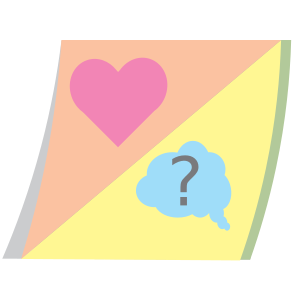 [Speaker Notes: K20 Center. (n.d.) How Am I Feeling? What Am I Thinking? Strategies. https://learn.k20center.ou.edu/strategy/187]